PRESENTATIONtoBEIJING INSTITUTE of PETROCHEMICAL TECHNOLOGY
Dr. Wayne Summers
TSYS School of Computer Science
	Columbus State University
7 May 2012
AGENDA
Overview of Columbus State University
Q&A
Overview of School of Computer Science
Q&A
Guidelines for BIPT Students
USA
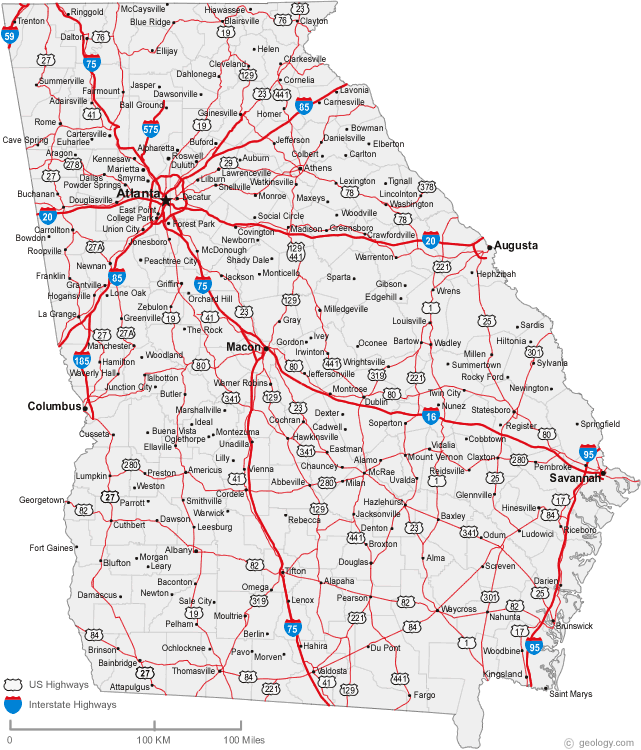 Georgia
The best places to raise a family
1      Honolulu, Hawaii 2      Virginia Beach, Virginia 3      Billings, Montana 4      Columbus, Georgia 5      San Diego, California
 Best Life editors used safety, good schools with favorable student-teacher ratios, above-average test scores and respectable budgets. Plenty of museums, parks and pediatricians and data from the U.S. Census Bureau, the National Center for Education Statistics, the FBI, the American Association of Museums, the National Center for Health Statistics and the American Bar Association
Columbus State University
COLUMBUS STATE UNIVERSITY
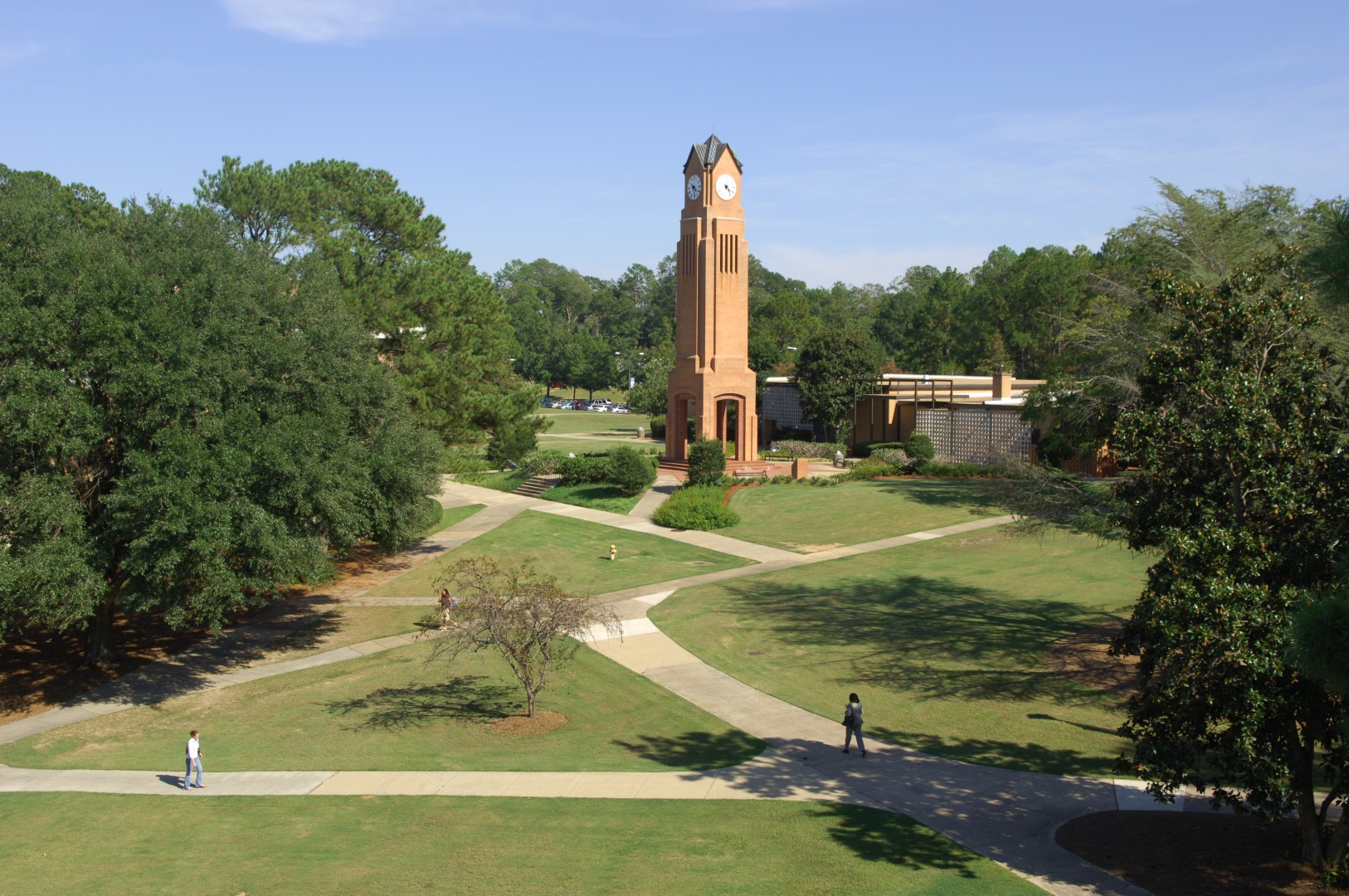 COLUMBUS STATE UNIVERSITY
Some Quick Facts about CSU
 Established in 1958
Public (part of University System of Georgia)
 More than 150 acres (910 Mu)
Now serving over 8,300 students (> 7000 UG; 60% female)
Over 300 fulltime instructional faculty (over 2/3 with PhD)
 More than 100 different degree and certificate programs
Over one hundred student organizations 
 Over a dozen competitive sports teams
Downtown, England, Troup County, Fort Benning
174 study-abroad students; >100 international students
 Partnership, outreach, Servant Leadership, Honors, 
Internships/Co-ops Undergraduate research/Creative projects, Study abroad
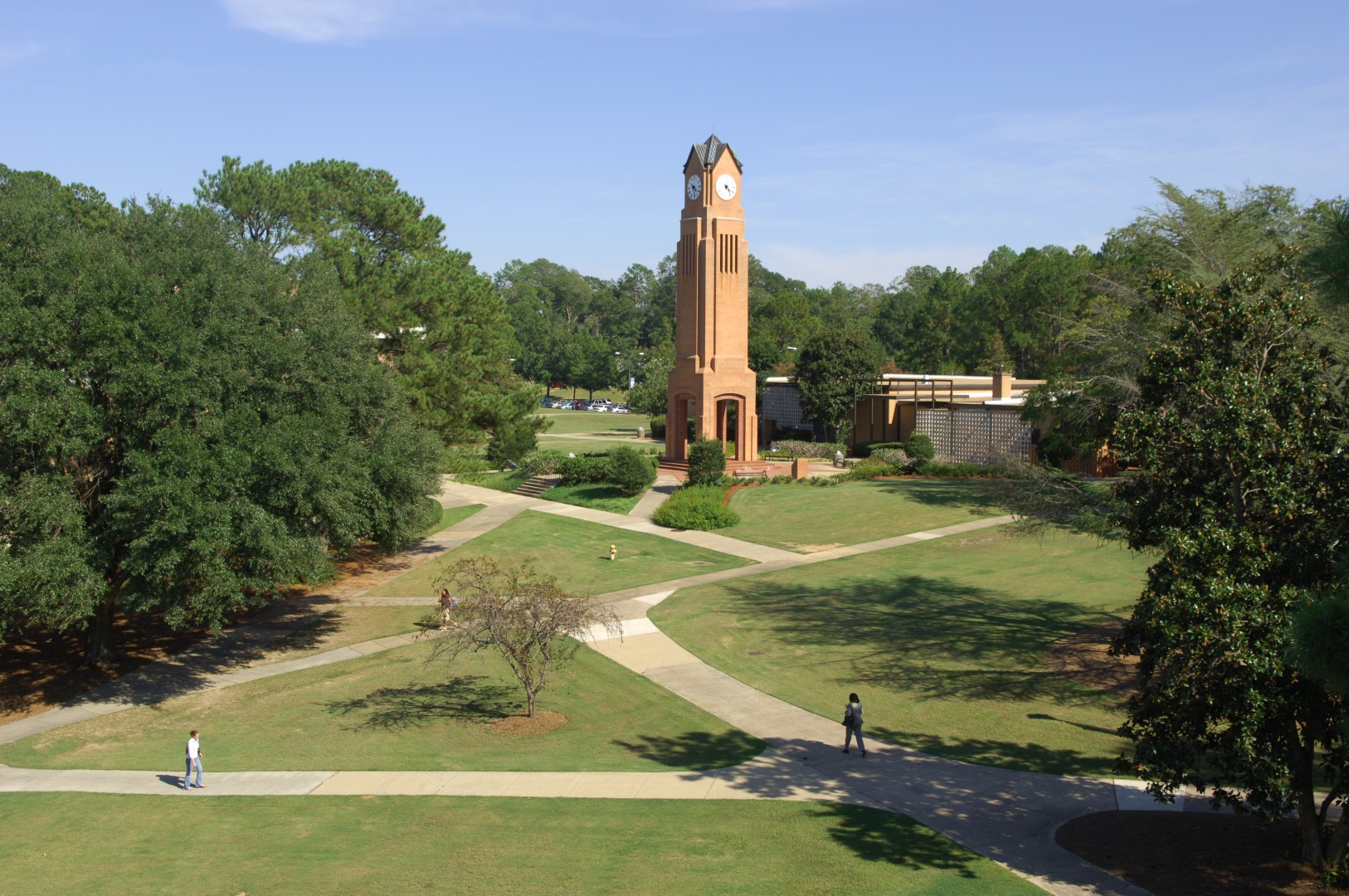 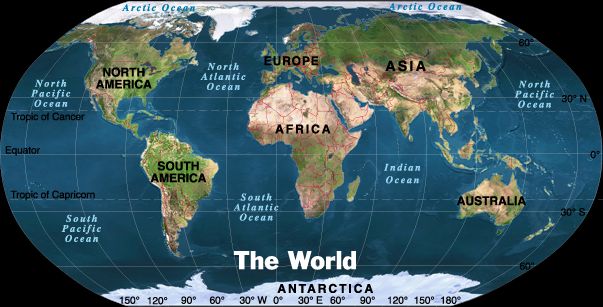 CSU Study Abroad programs reach 14 countries. Students also have access through the University System of Georgia to programs that go to 39 countries.
CSU International House
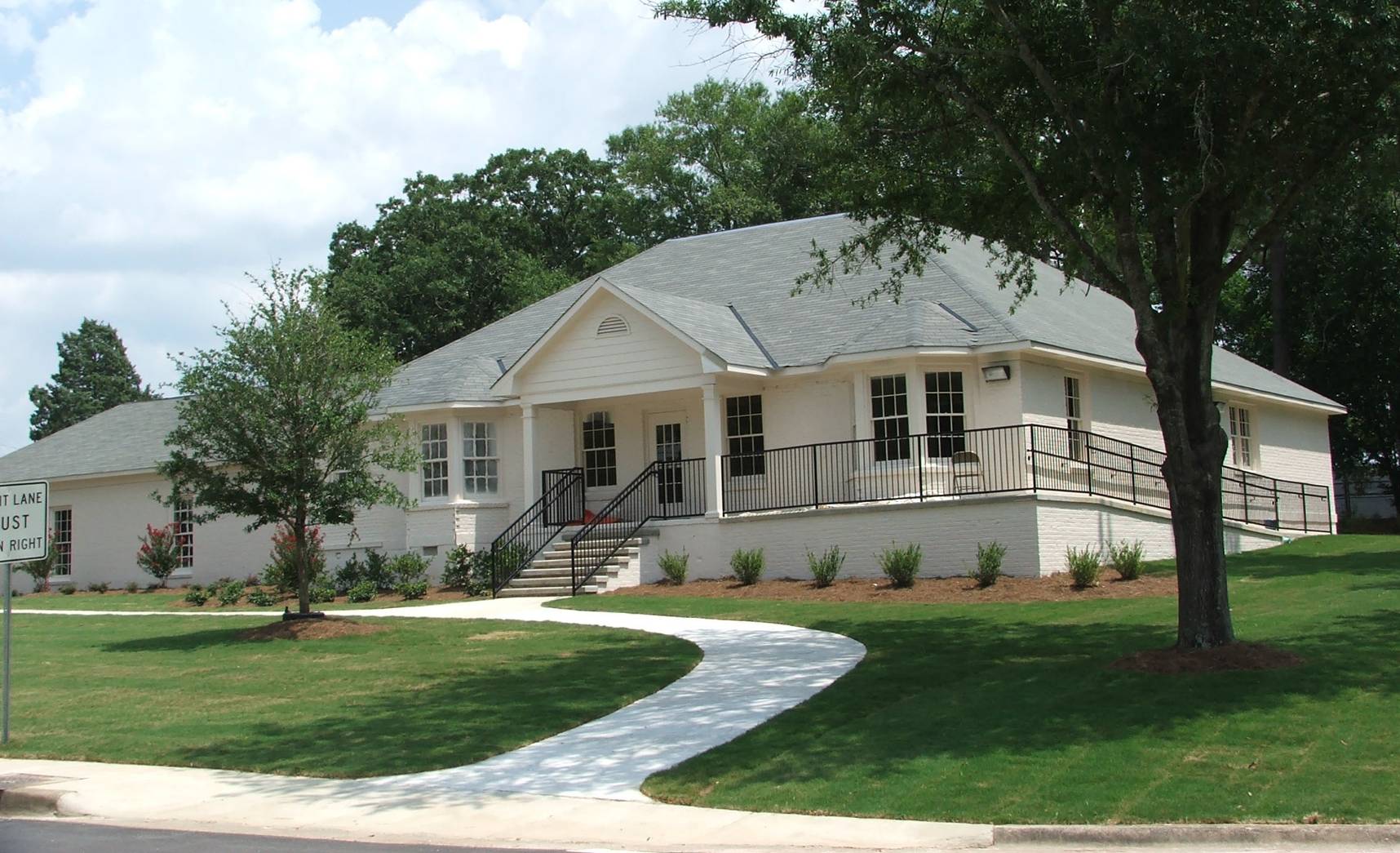 CSU’s Cunningham Center
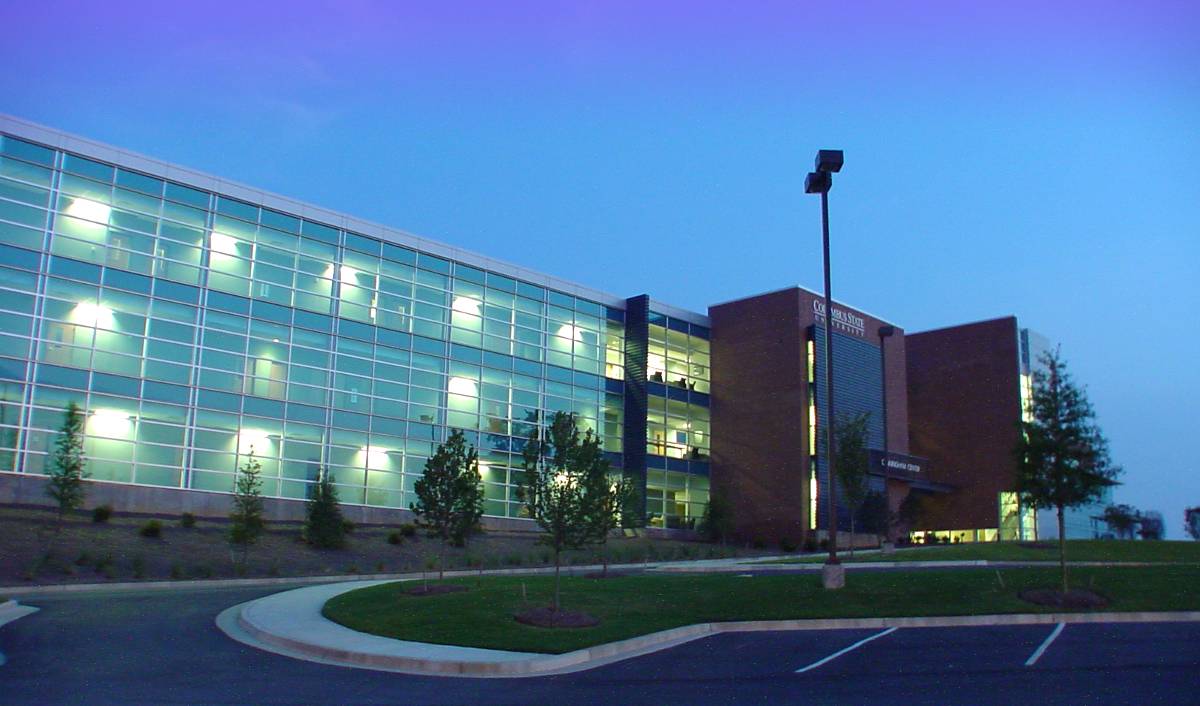 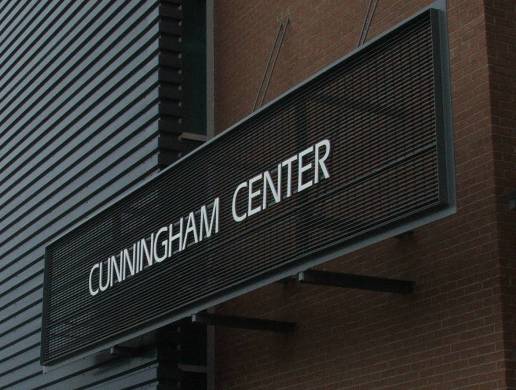 The 67,500-square foot Cunningham Center for Leadership Development, started with a gift and a bequest to the university from John Cunningham, a lifelong salesman who possessed a true passion for the sales profession.
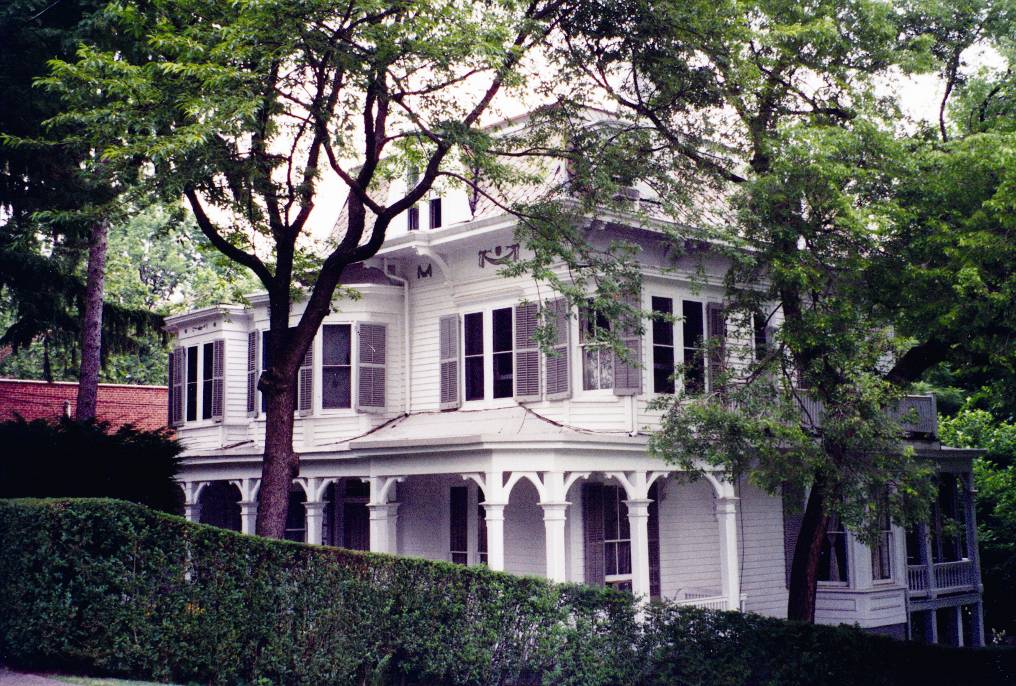 Carson McCullers Center for Writers and Musicians
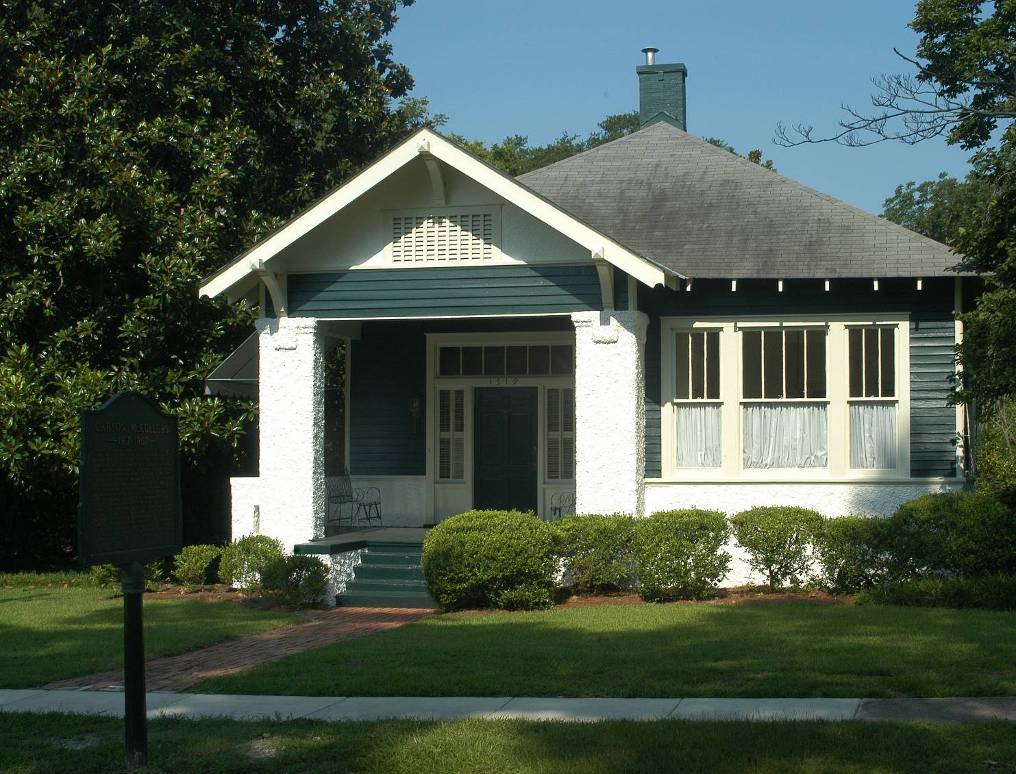 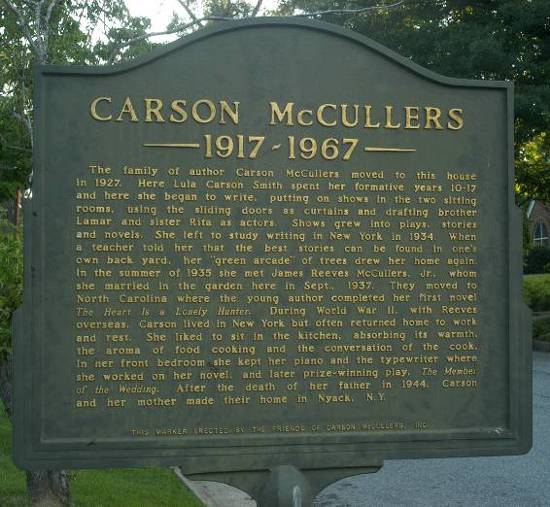 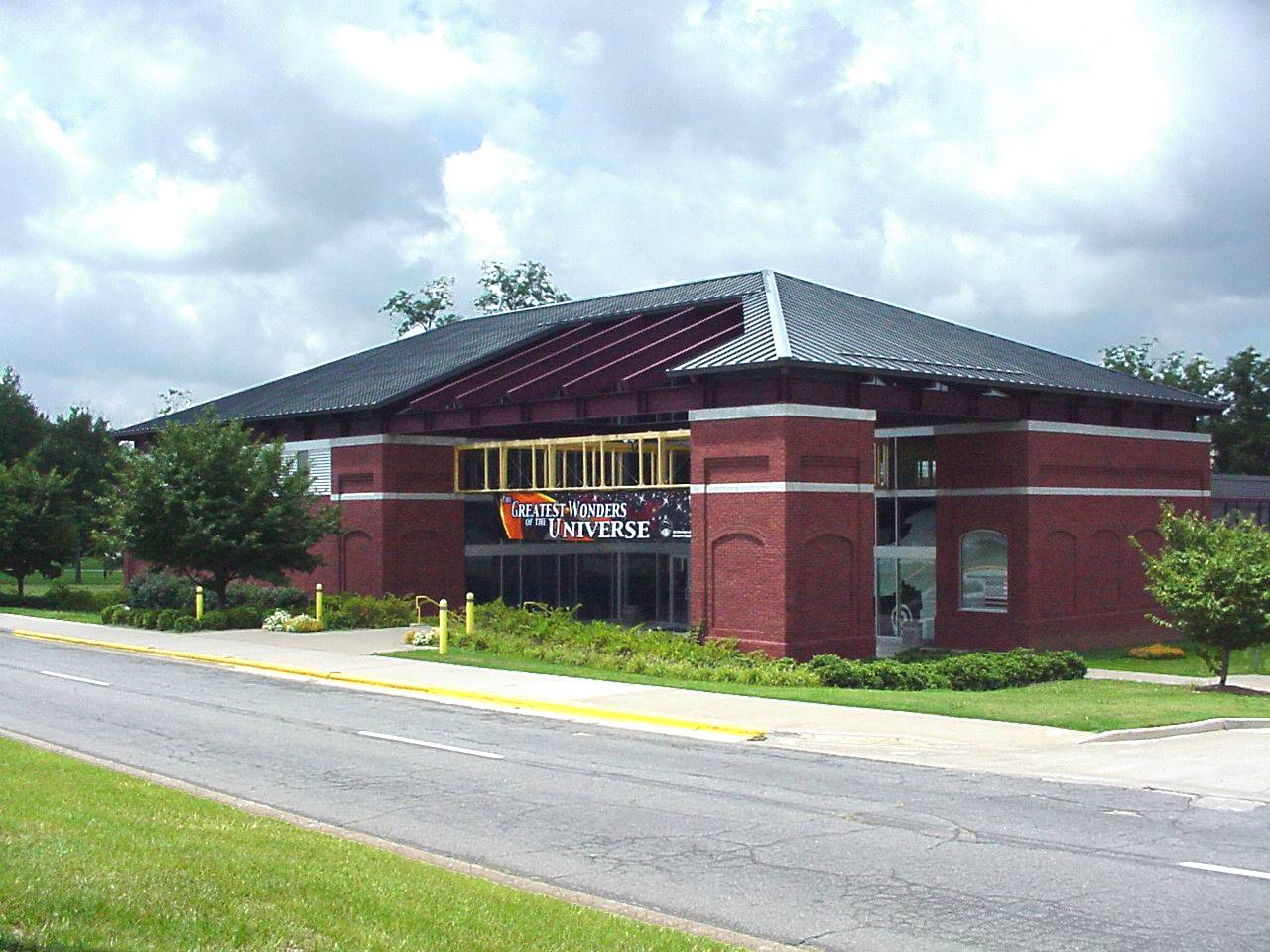 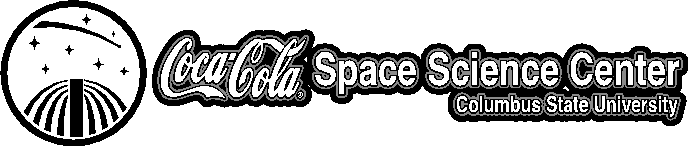 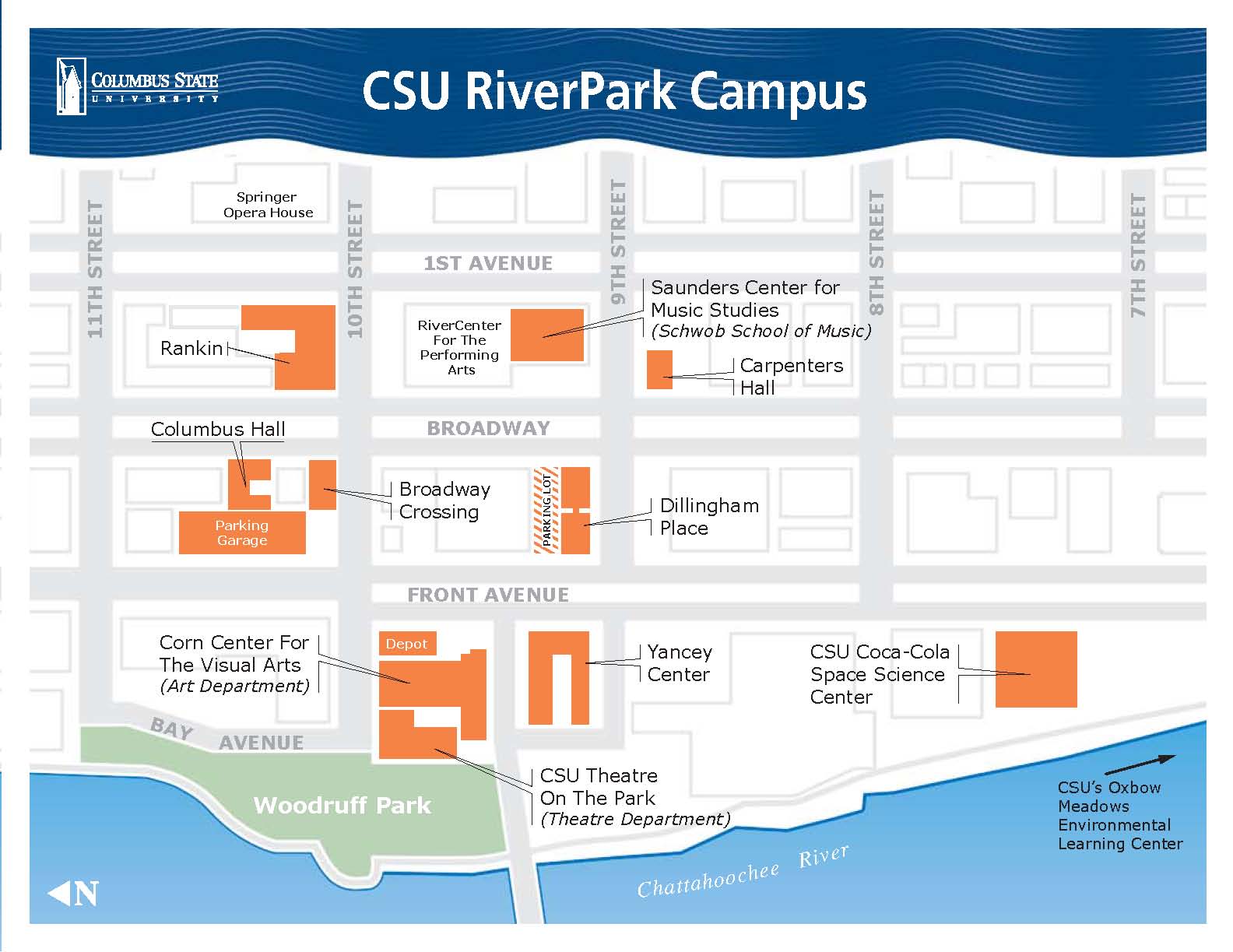 CSU’s RiverPark Art and Theatre Complex
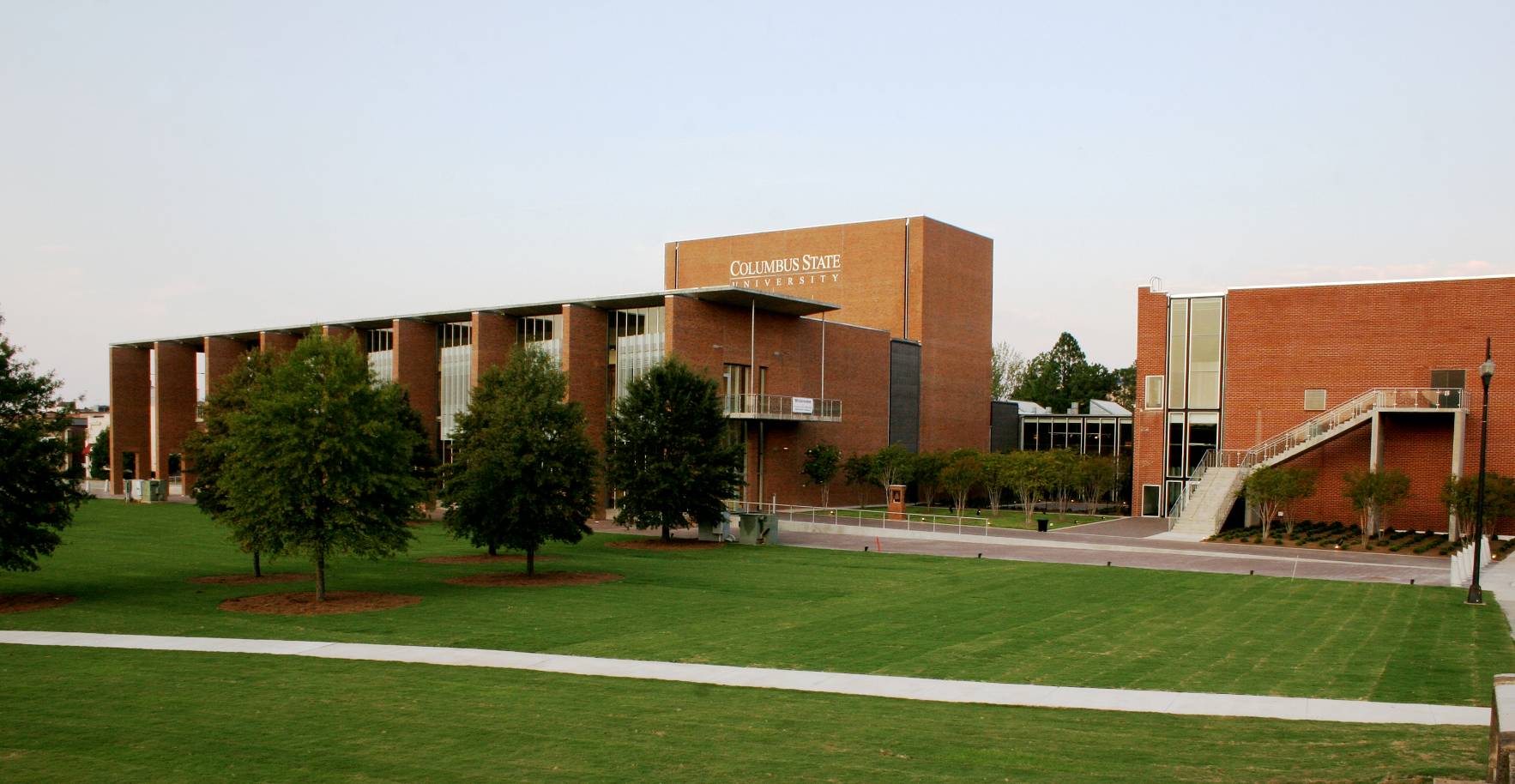 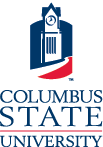 CSU’s RiverPark student apartments
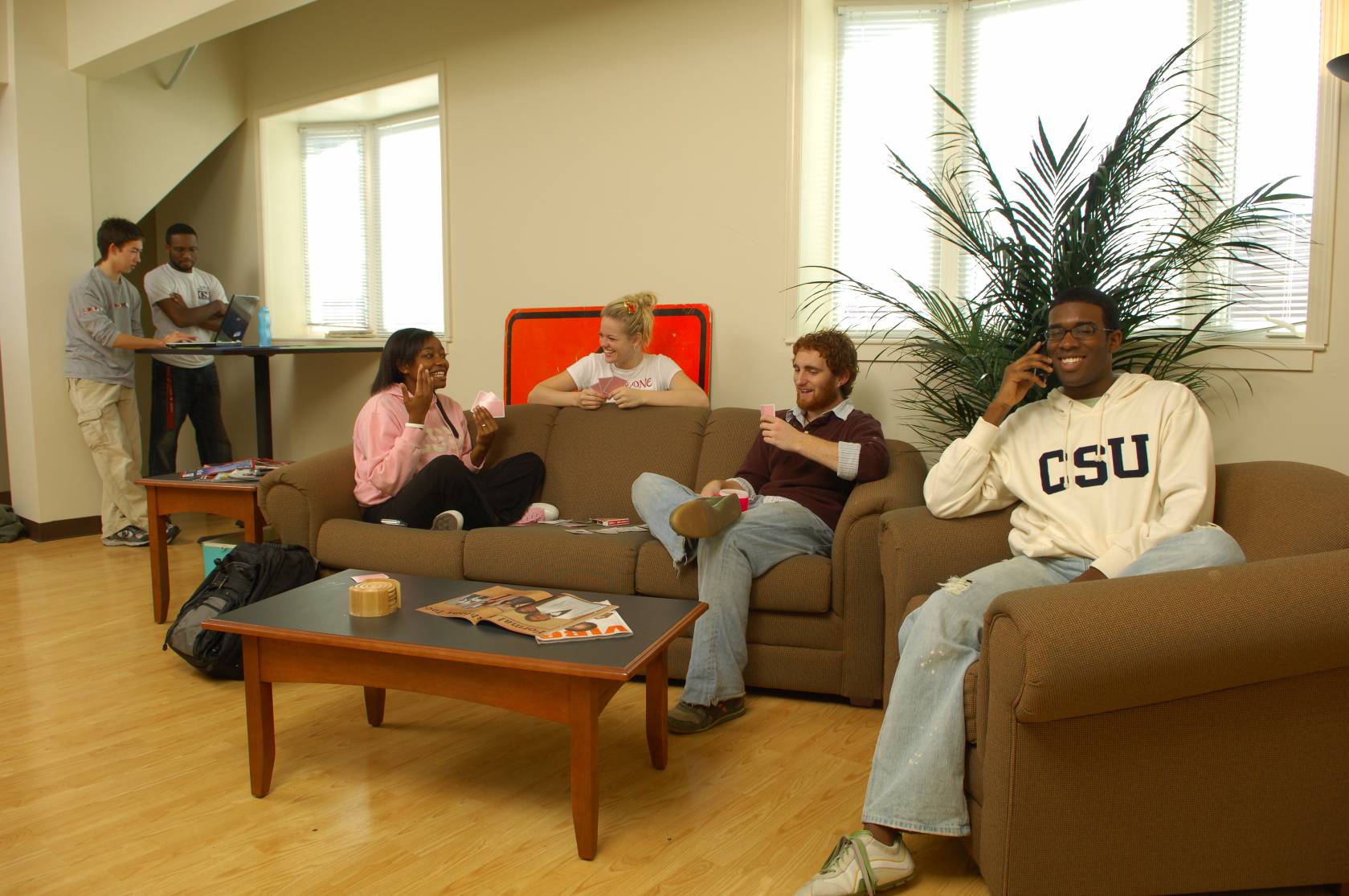 CSU’s RiverPark student apartments
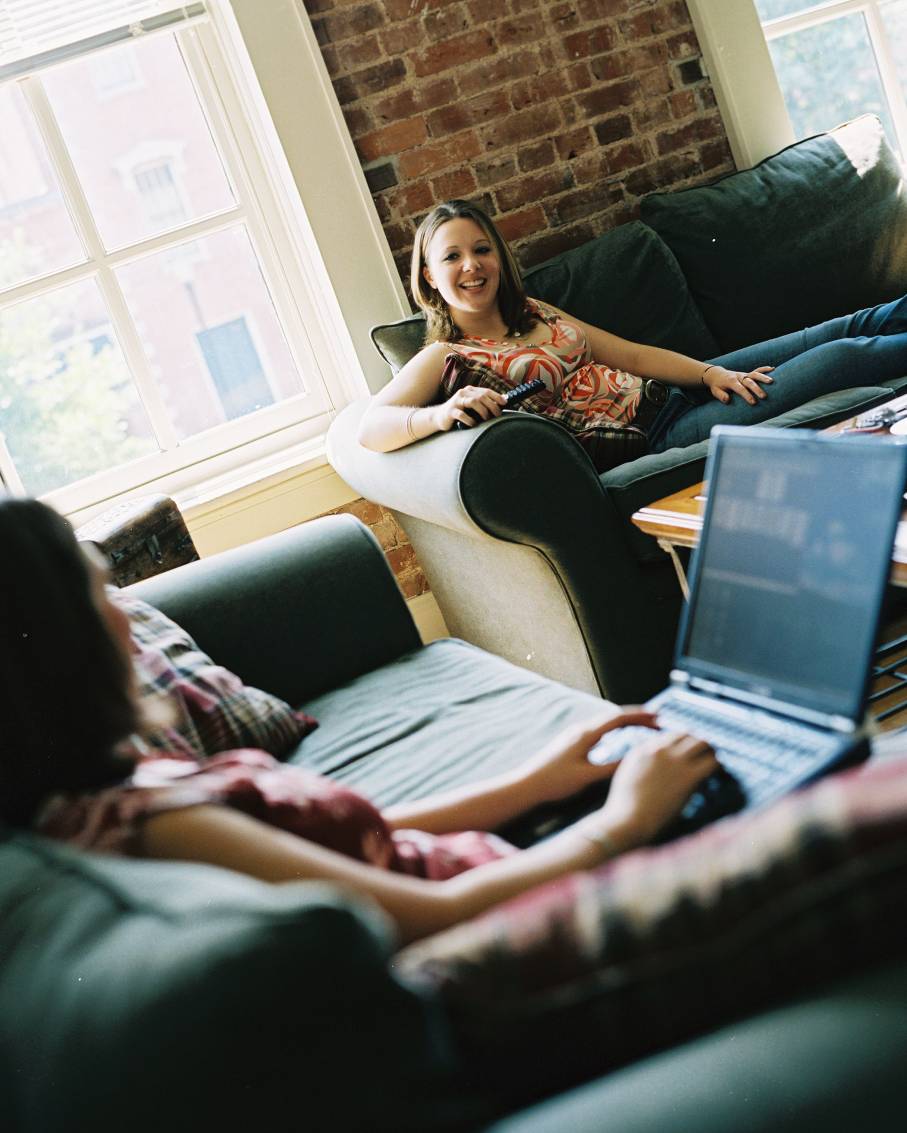 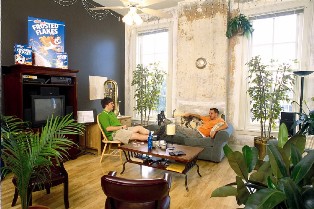 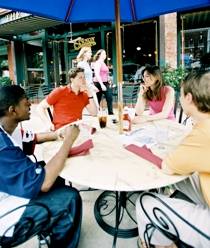 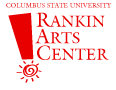 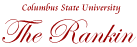 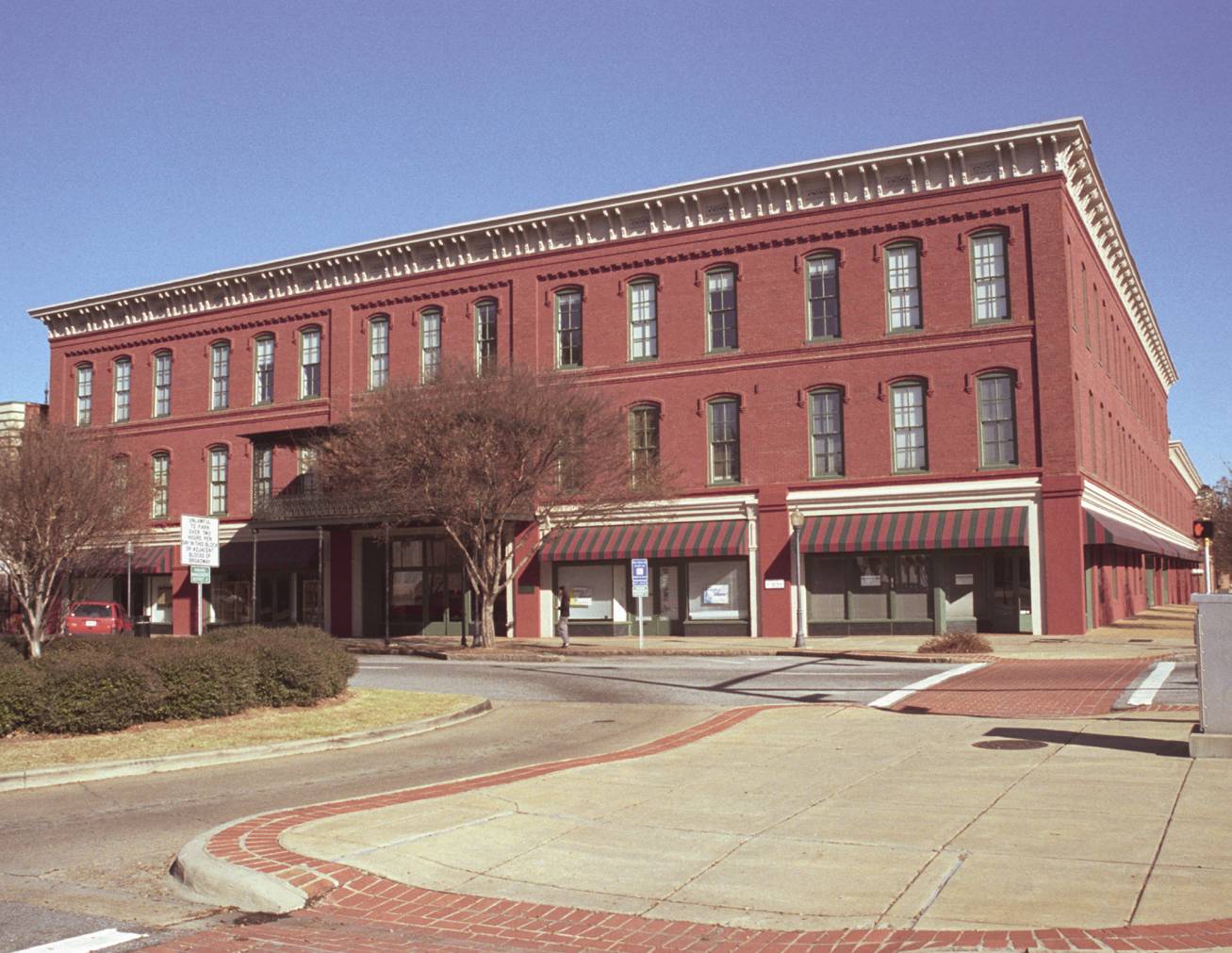 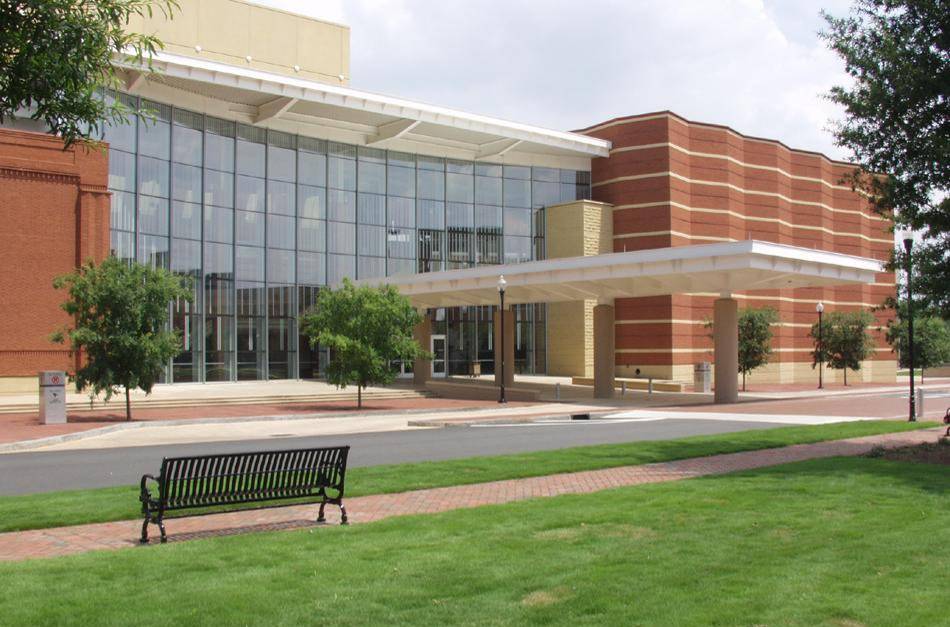 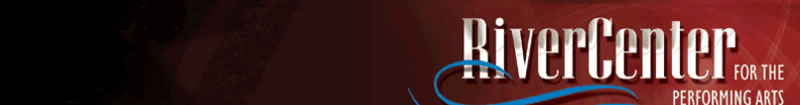 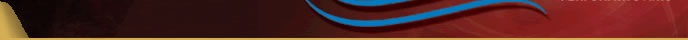 CSU Spencer House      In Oxford England
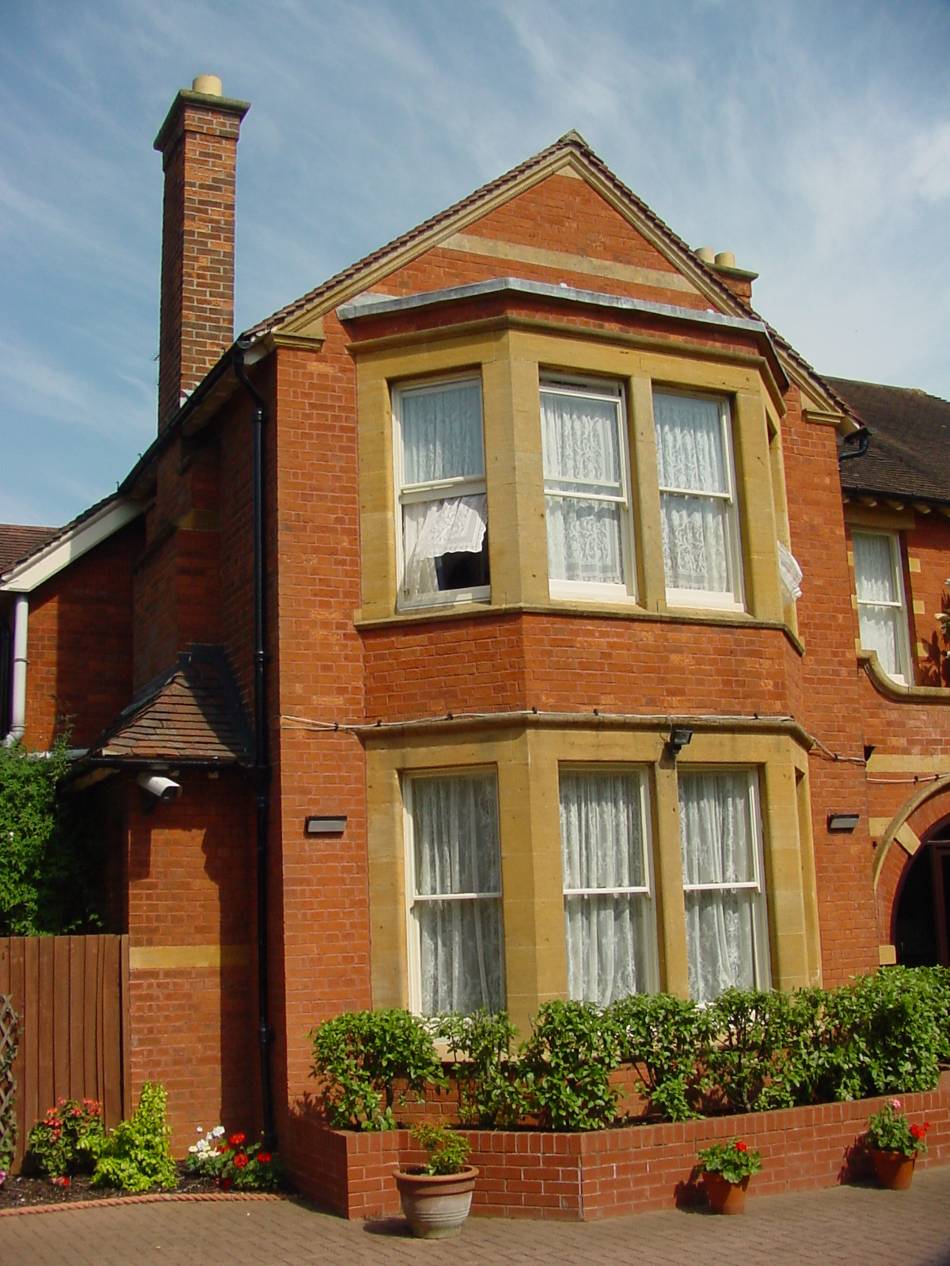 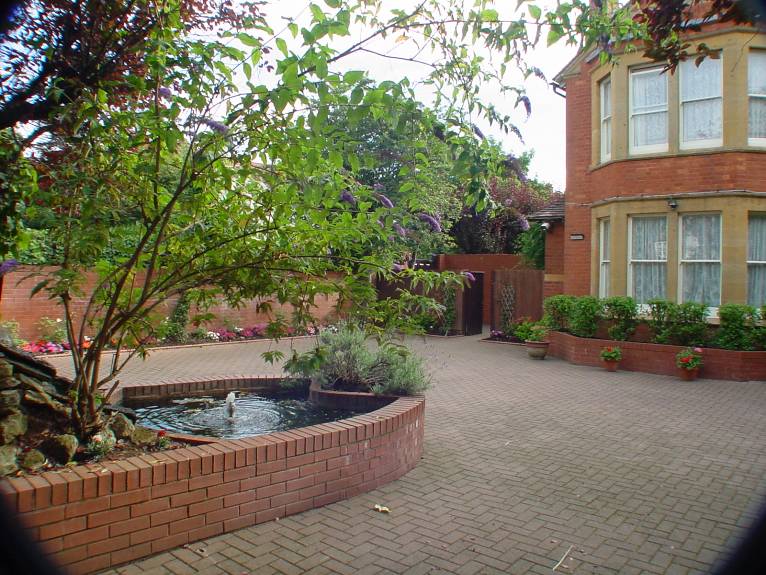 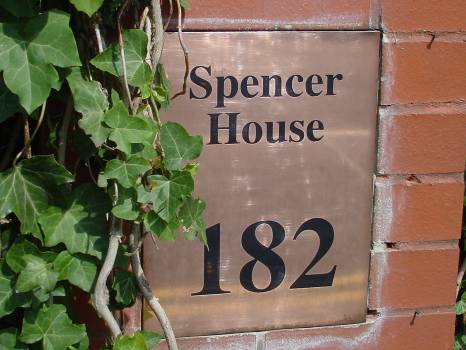 A new president and
 a new strategic plan for excellence
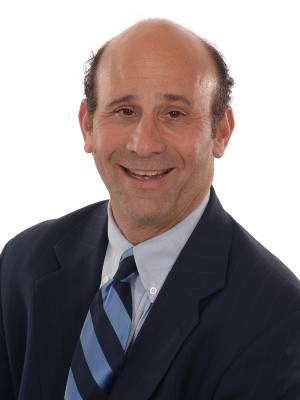 Dr. Tim Mescon
CSU’s 4th President
Vision:

Columbus State University provides world-class education and assures student success through creative inquiry and community, regional, and global partnerships.
CSU Organization Chart
Academic Org. Chart
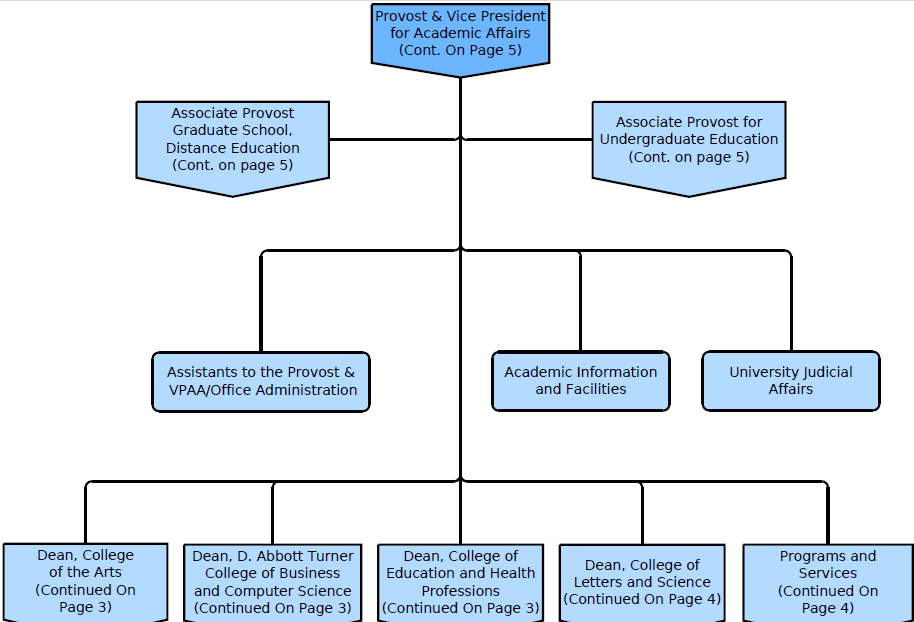 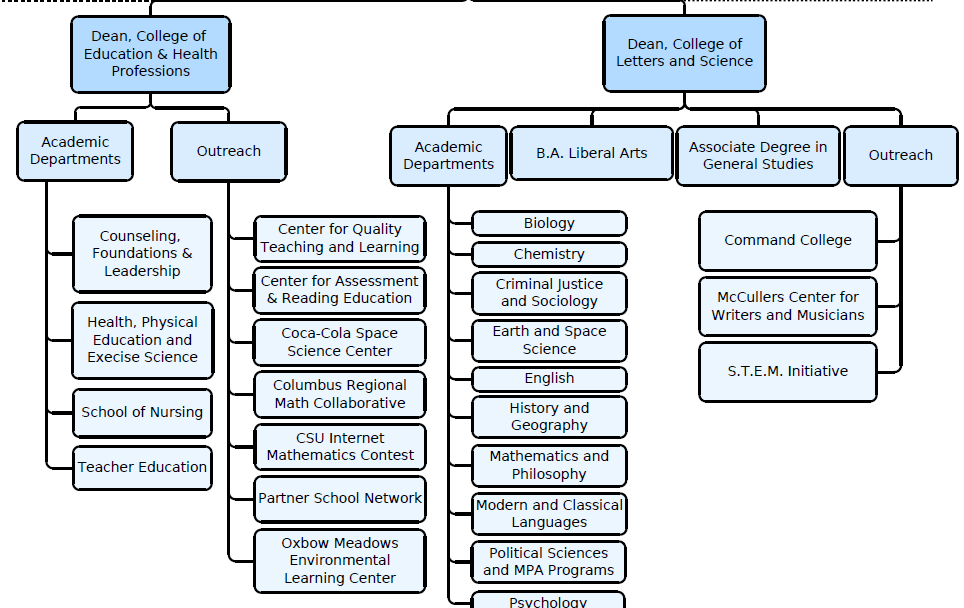 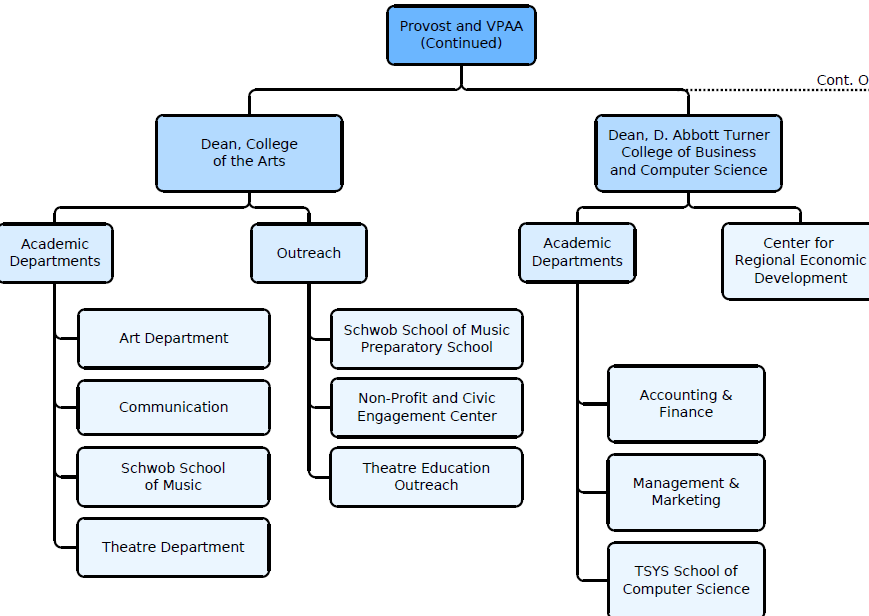 In pursuit of academic excellence
Goal of national accreditation for all eligible academic depts.
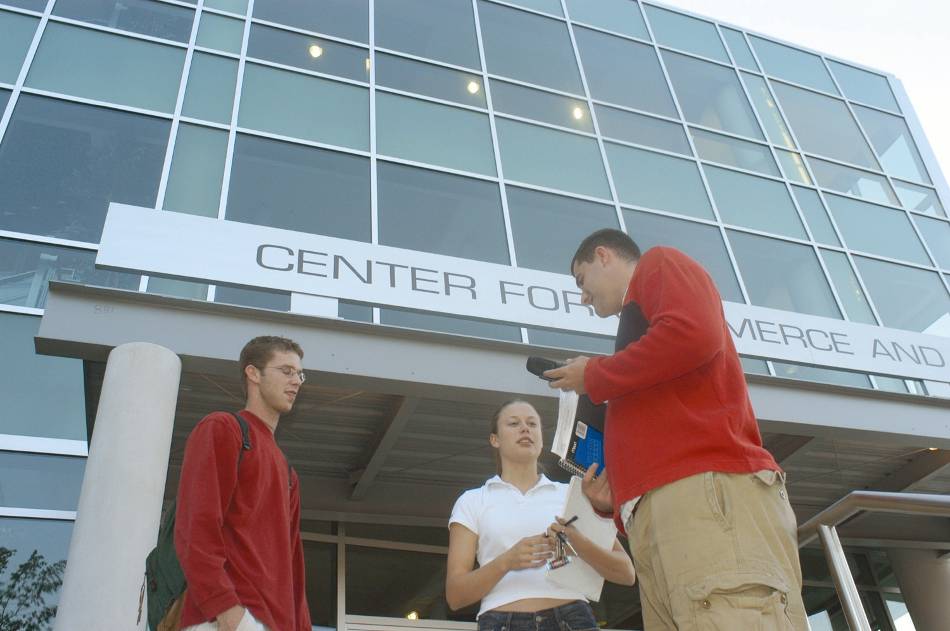 CSU’s D. Abbott Turner College of Business: now rated among top 27% of nation’s business schools
(Music, Nursing, Education, Art, Theatre and Counseling also similarly recognized)
In pursuit of academic excellence
Substantially increase online degree options.
Undergraduate online degree now available:
Bachelor of Science in Information Technology

Graduate online degrees now available:
Master of Arts in Teaching Secondary Math and Science
Master of Business Administration
Master of Education in Accomplished Teaching
Master of Education in Education Leadership
Master of Public Administration 
Master of Science in Applied Computer Science
In pursuit of academic excellence
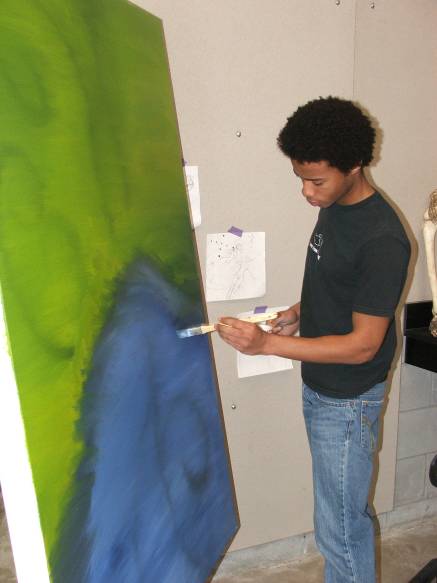 New academic units:
College of the Arts
School of Nursing
Department of Earth and Space Science
TSYS School of Computer Science
Office of the provost
In pursuit of academic excellence
Emphasis on Science, Technology & Math Education
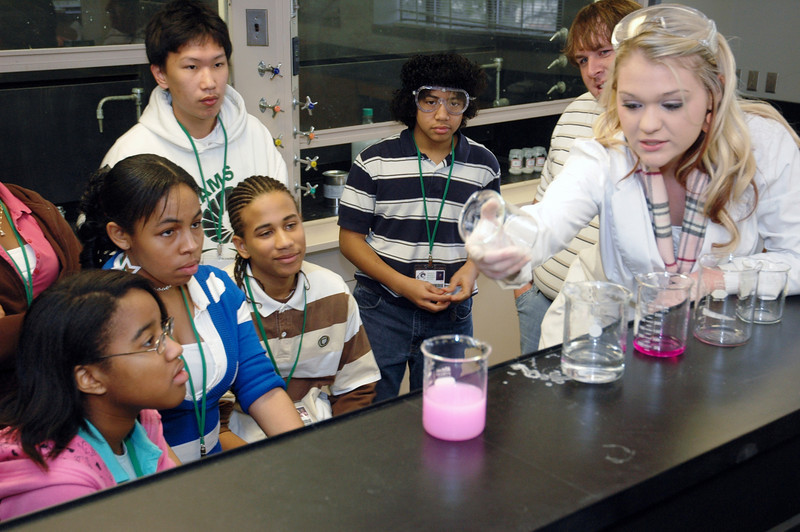 In pursuit of academic excellence
Human resource management program that is Georgia’s first to meet the standards of                                         Society for Human Resource Management
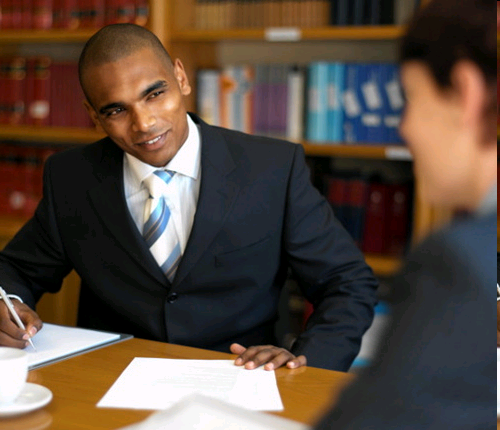 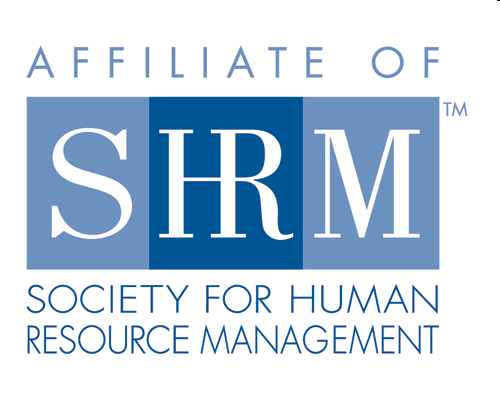 In pursuit of academic excellence
Increase graduate programs
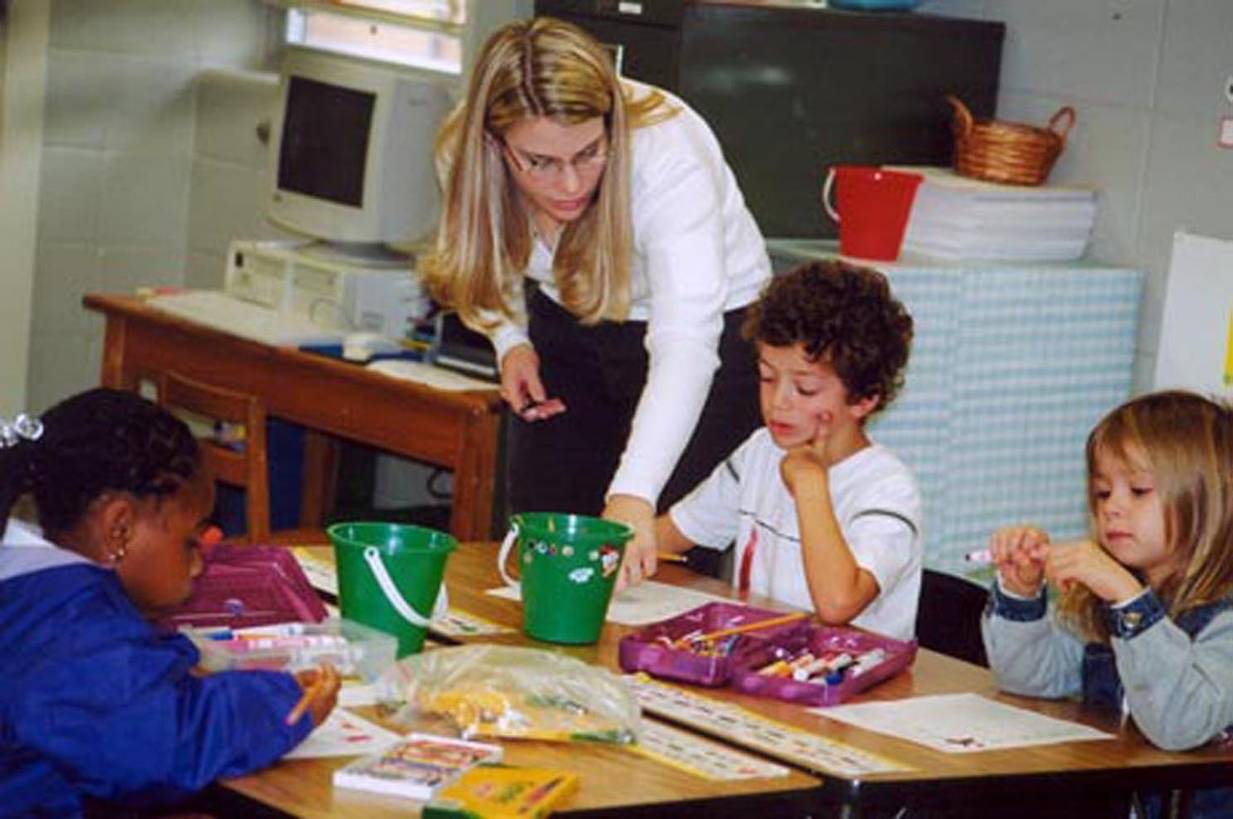 More than 50 percent of local teachers are CSU graduates. Similar numbers for nursing & IT
Columbus State University
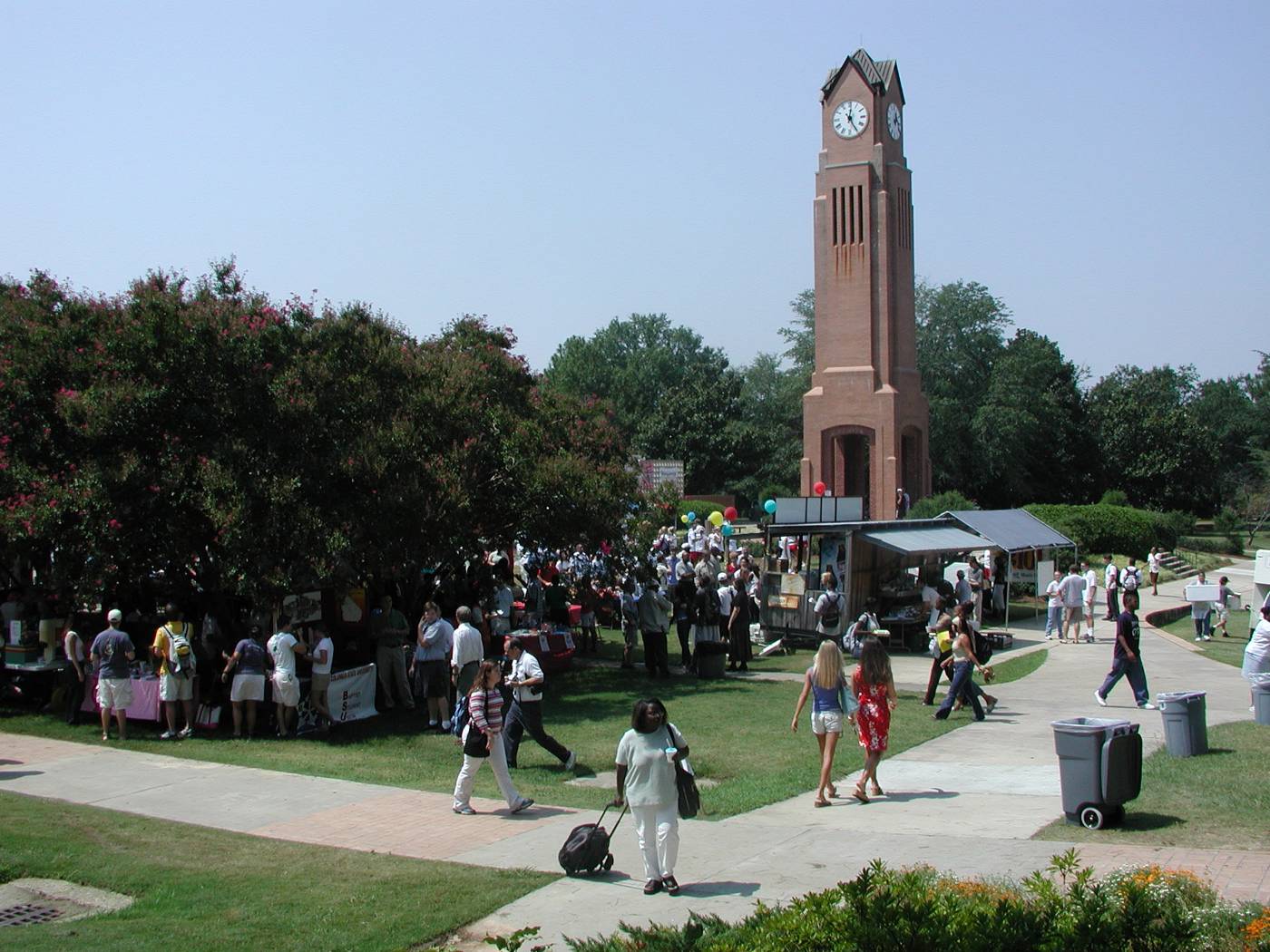 Columbus State University
Columbus State University
Growth of on-campus  housing at CSU
Columbus State University
New emphasis on retention by enhancing                        the “college experience.”
Mandatory freshman year experience program
 Upgrade of campus dining facilities
 Adding new collegiate and clubs sports
 New bookstore (with Apple store inside) downtown
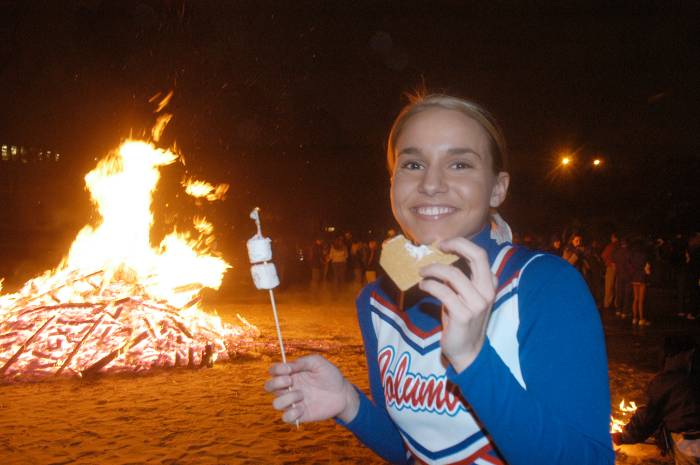 Columbus State University
Expand Honors, Servant Leadership
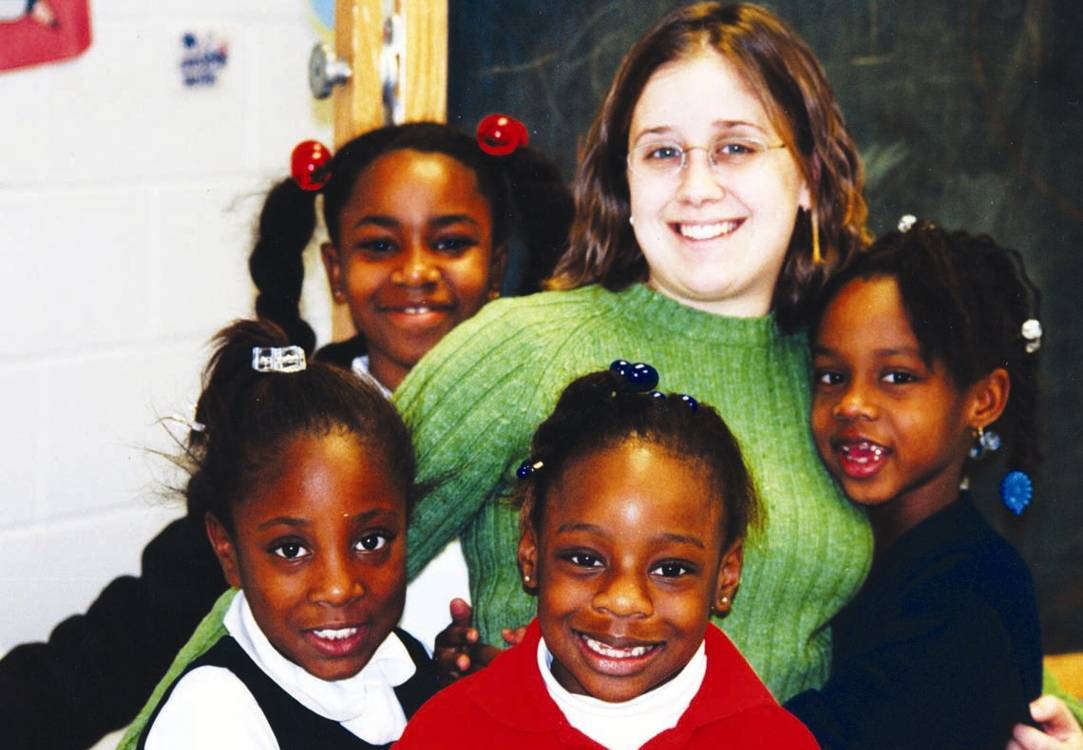 Students in the Servant Leadership program have contributed more than 76,000 hours of volunteer work to  the community.
Columbus State University
Schuster Student Success Center
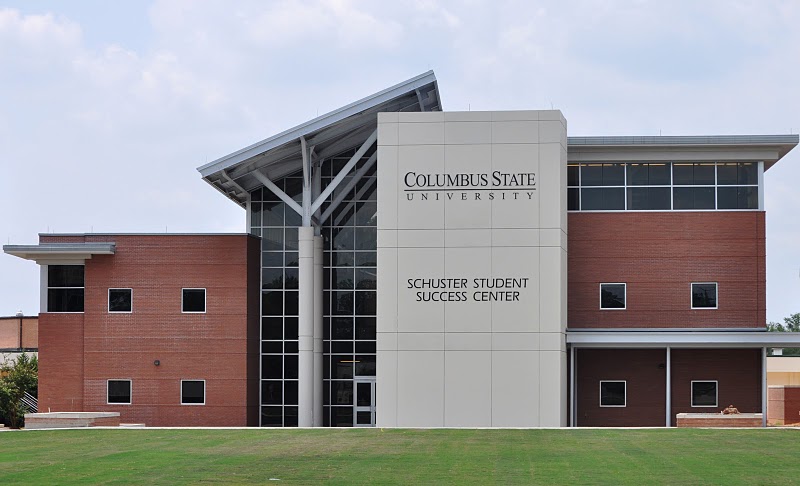 Columbus State University
Student Recreation Center
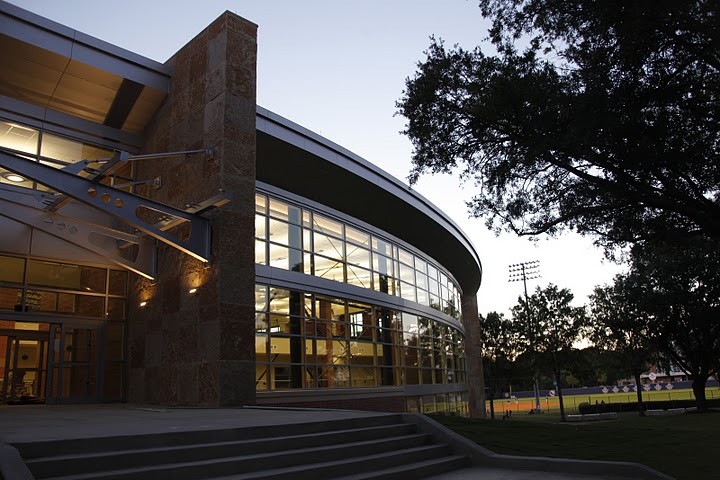 Student Recreation Center
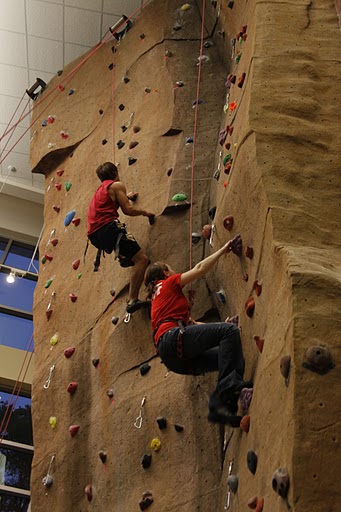 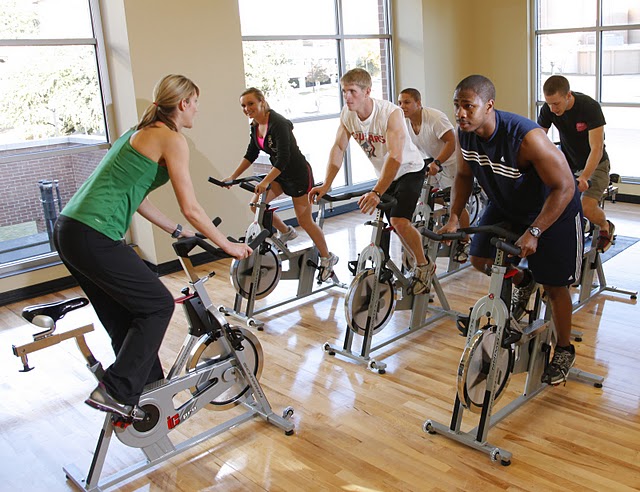 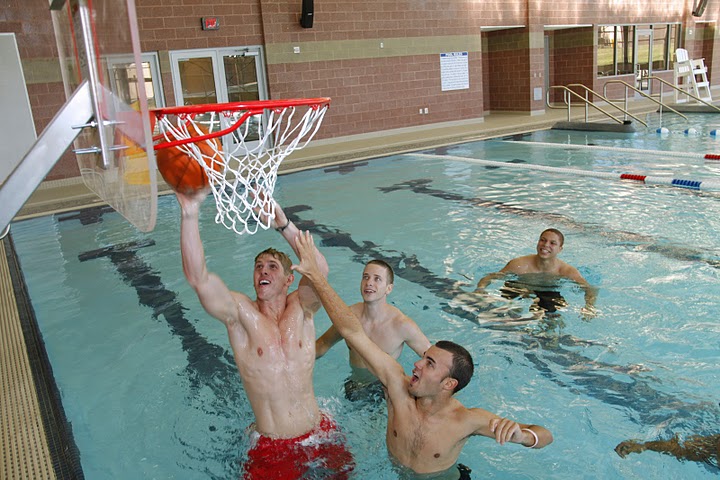 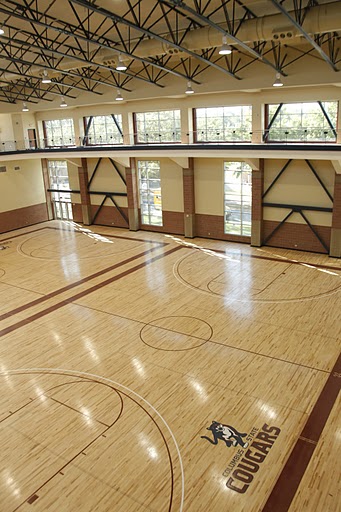 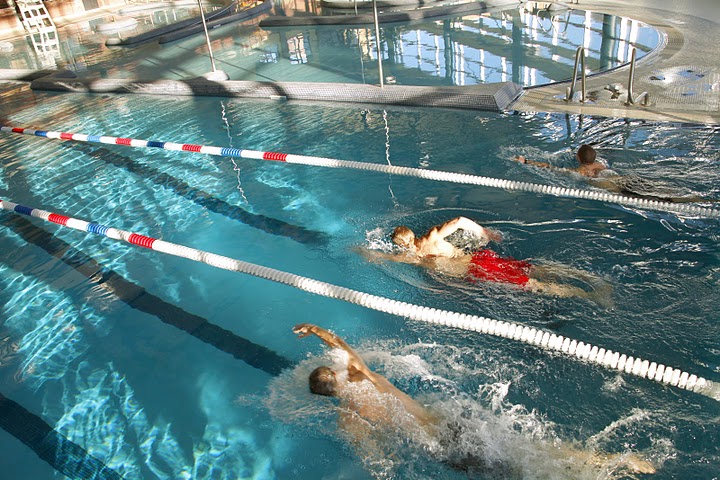 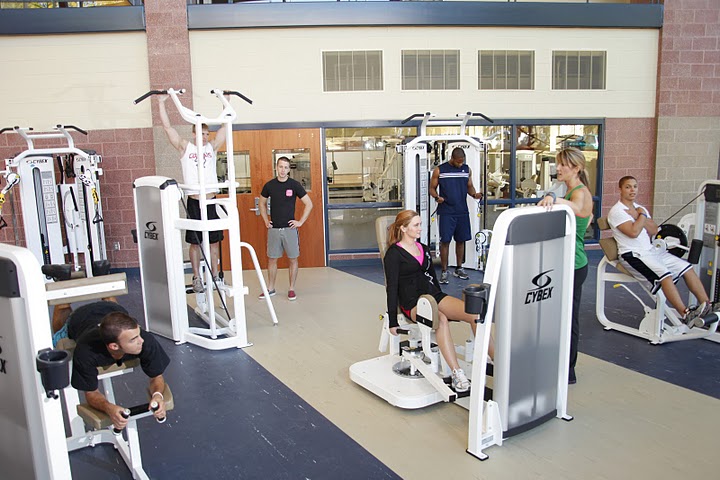 Create more partnerships with academic institutions, government agencies, and businesses consistent with the university’s mission
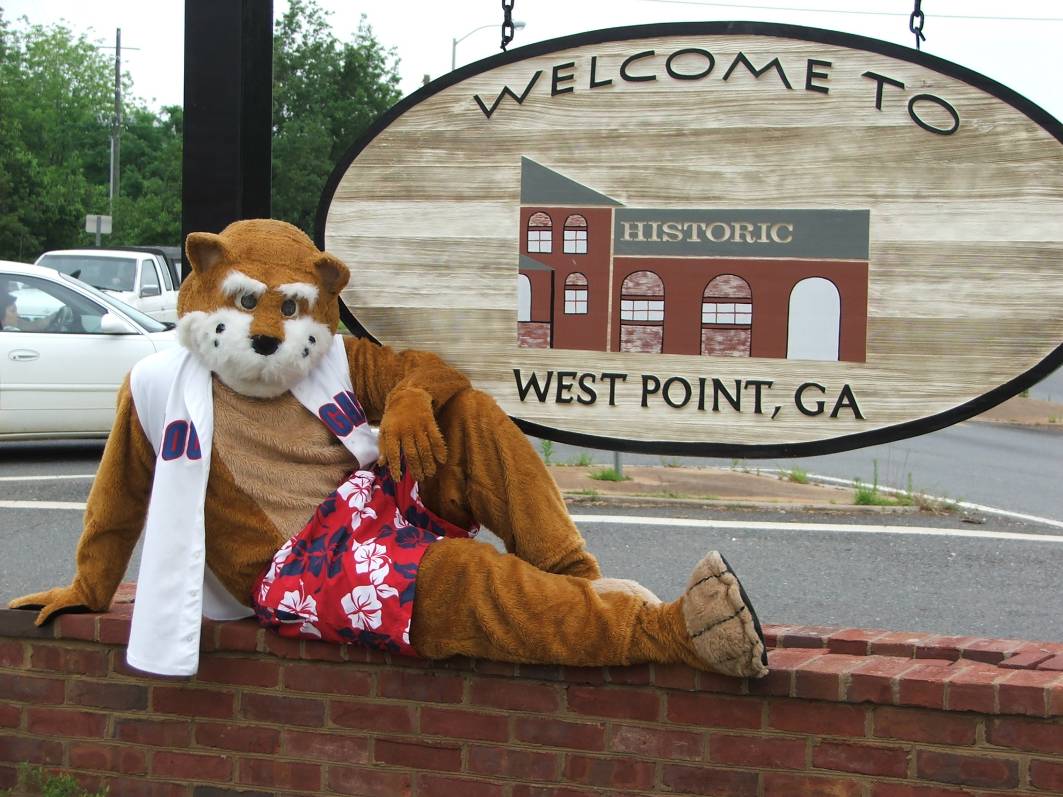 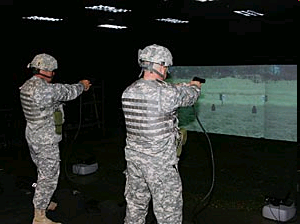 Provide a best-in-class technology platform and information-based services
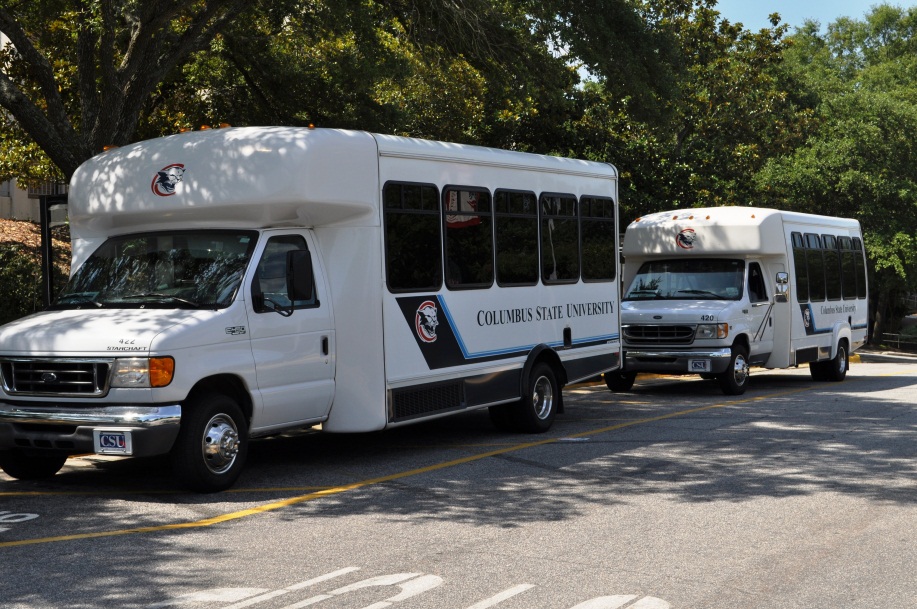 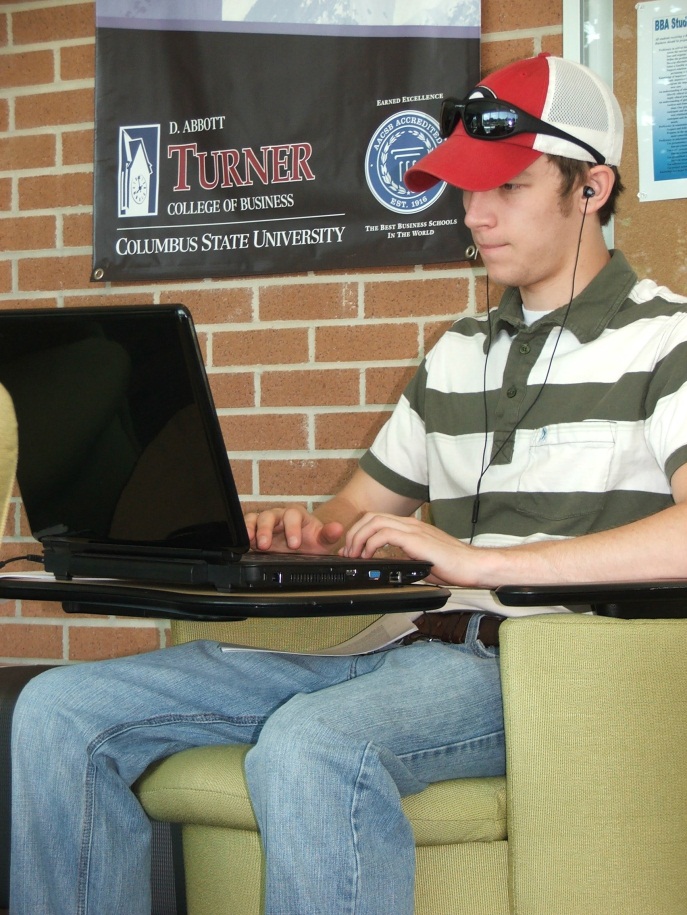 Wireless service on all buses; throughout campus in 2 years
Provide a best-in-class technology platform and information-based services
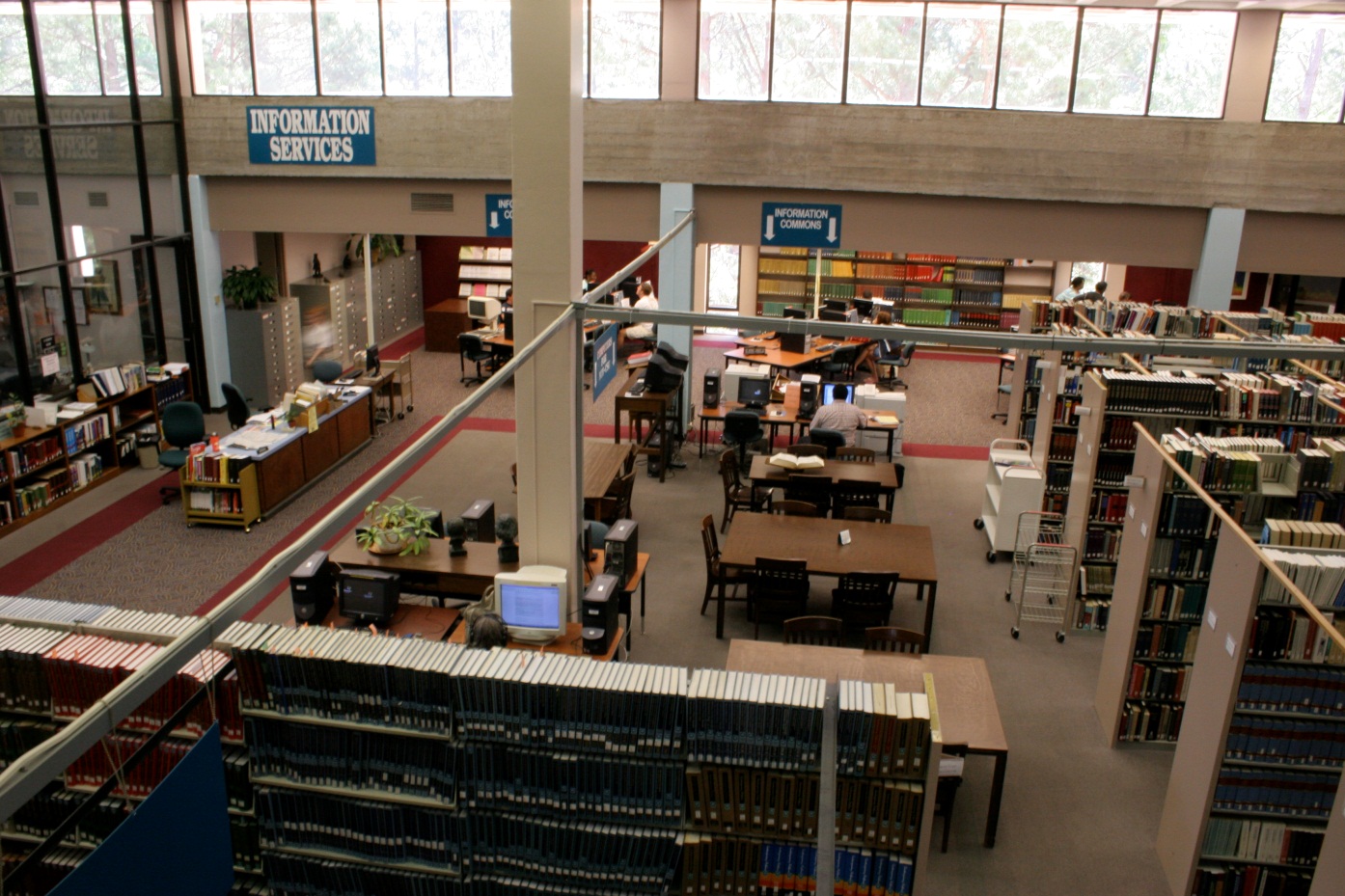 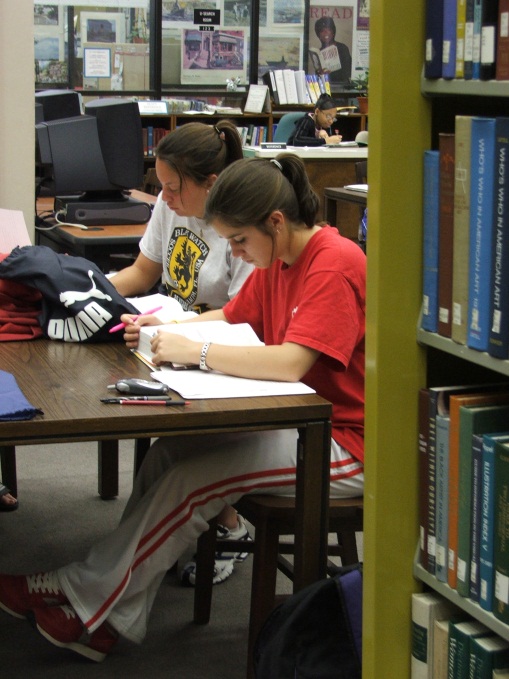 Upgrade libraries; expand digital information availability
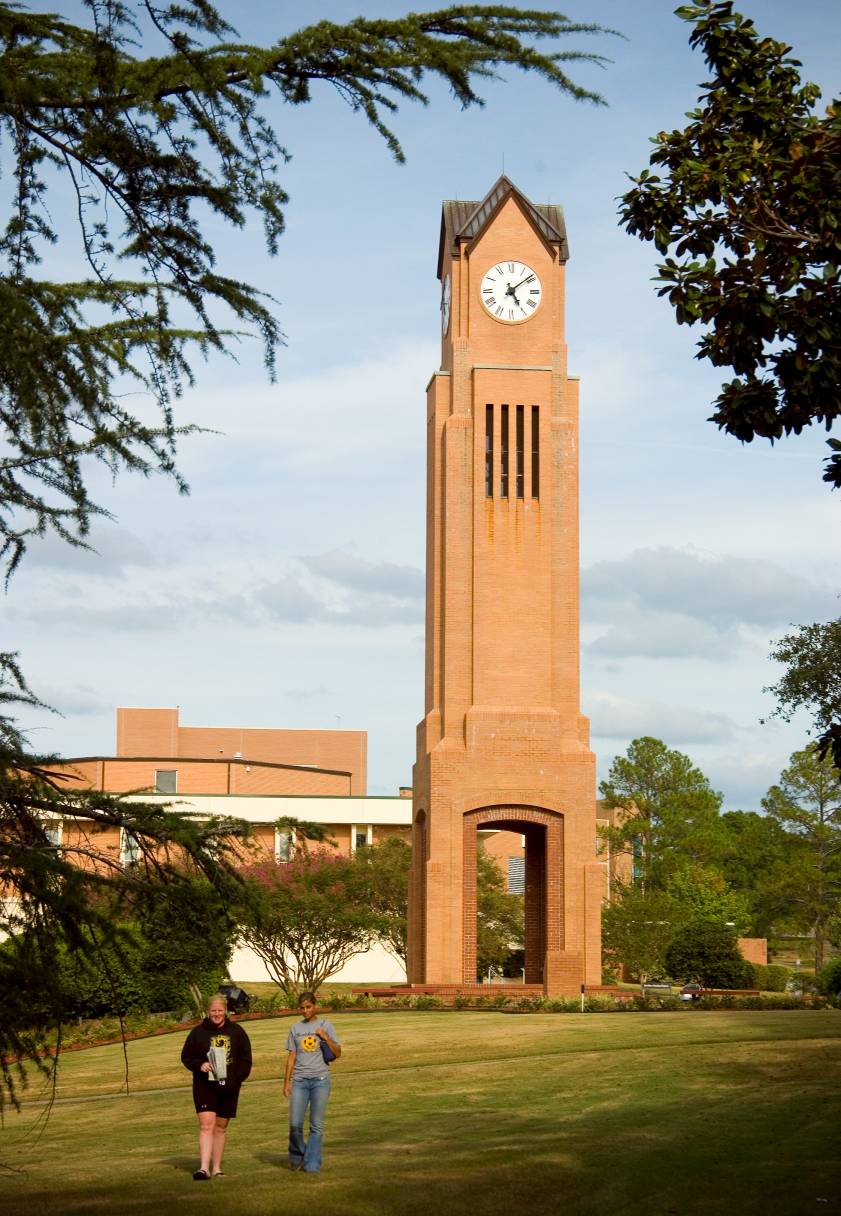 Questions about CSU?